WK 3W/B 18.1.21
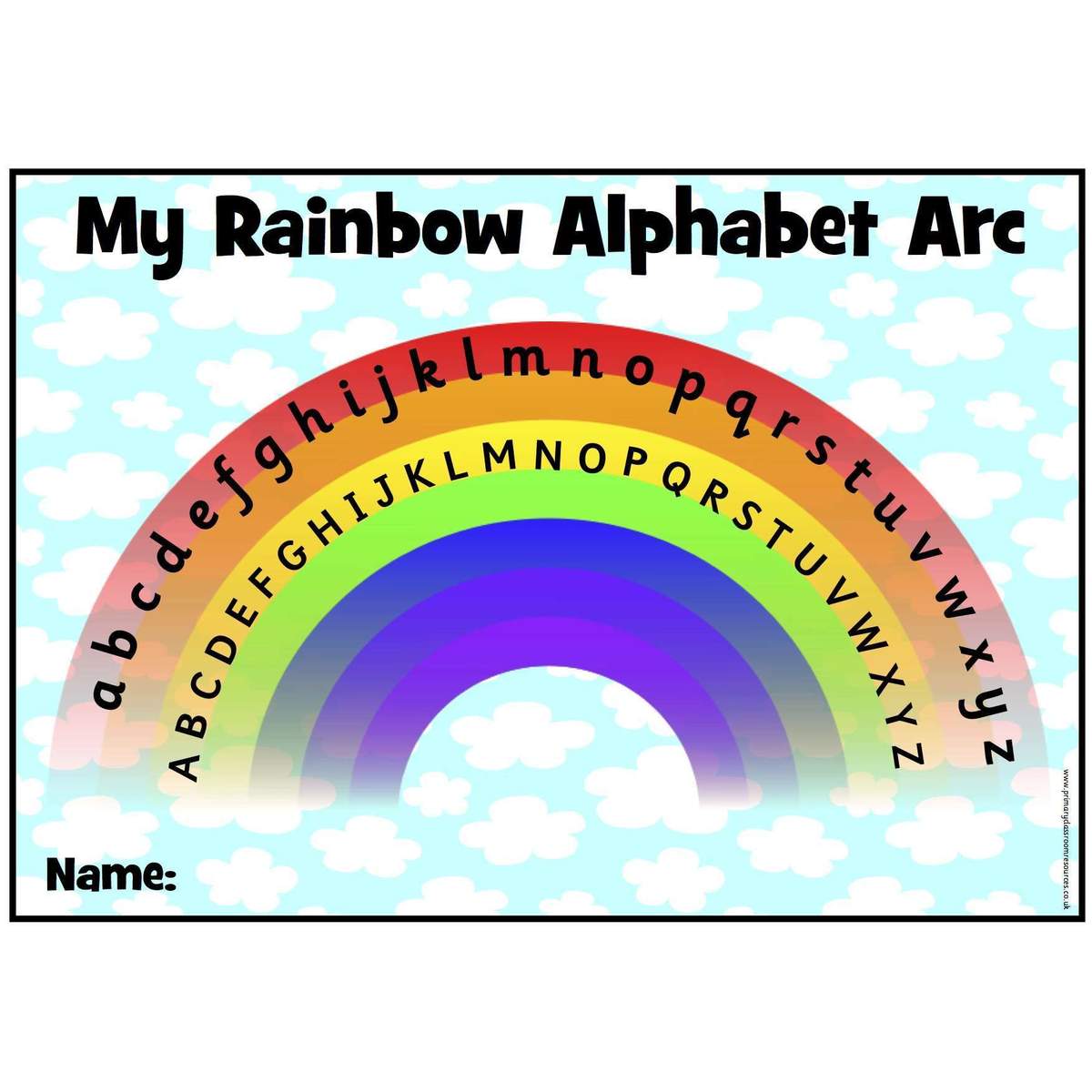 ai
oo
th
igh
ch
oa
ng
sh
ee
qu
ow
ur
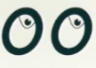 oo
er
or
air
ar
oi
ure
ay
a_e
ie
ea
ou
ir
aw
u_e
o_e
oy
oe
i_e
ear
ue
ph
au
wh
e_e
ew
Monday
‘ee’ sound family
ee
eel
sheep
ea
cream
bean
e
emu
hero
e_e
these
here
heelsteelfree
seatcreamseal
herePetethese
evilemuhero
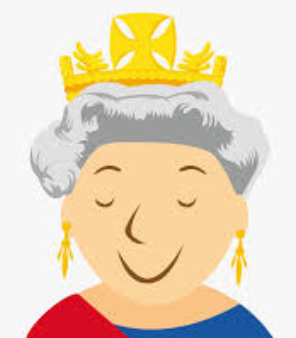 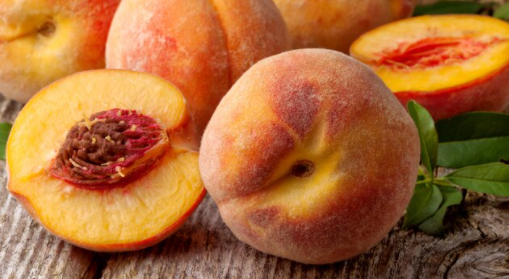 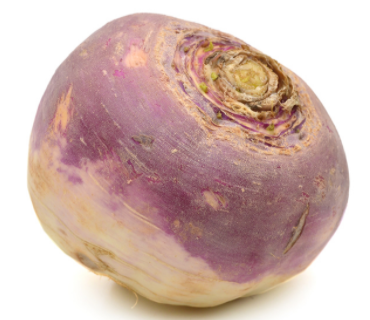 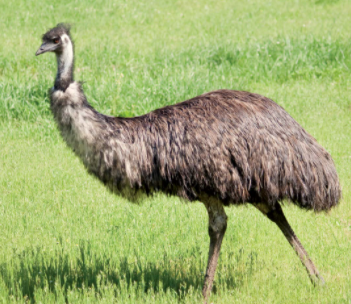 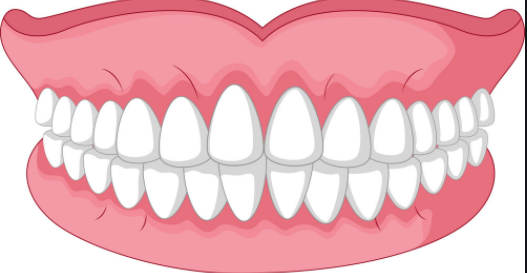 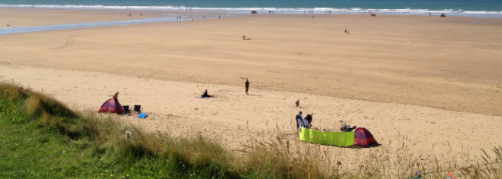 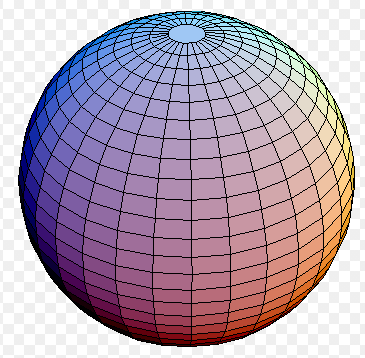 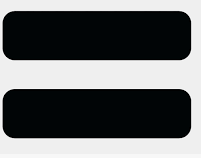 He ran into the deep freezing sea
She had a dream about magic green beans that made him scream.
Tuesday
sphereheretheme
eelwheelmeet
treatdreammeal
equalmewe
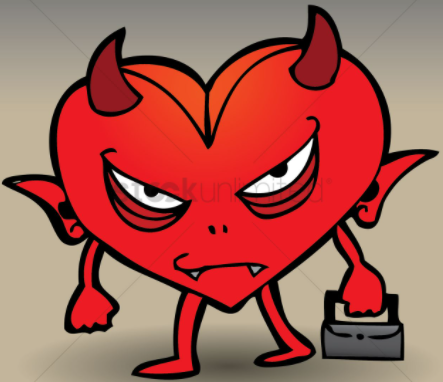 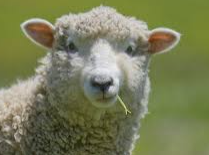 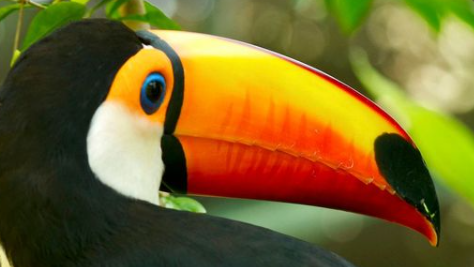 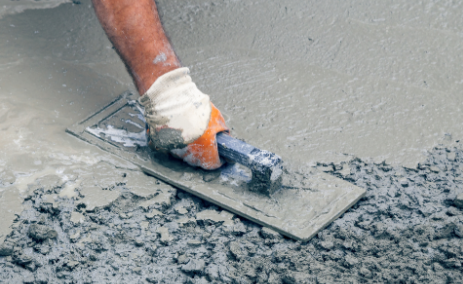 The evil sheep went into the green sea.
The beast was a hero when he ate a feast of green beans.
I can read and sort graphemes from the ee family
Wednesday
he
she
me
we
be
he
you
are
was
they
all
my
her
said
come
some
like
little
have
so
do
out
one
there
were
when
what
oh
could
would
should
their
people
asked
looked
called
Thursday
‘ee’ sound family
e_e
these
here
ea
cream
bean
e
emu
hero
ee
eel
sheep
Today’s new graphemes
ey
key
honey
y
puppy
sunny
luckysunnybaby
donkeyturkeytrolley
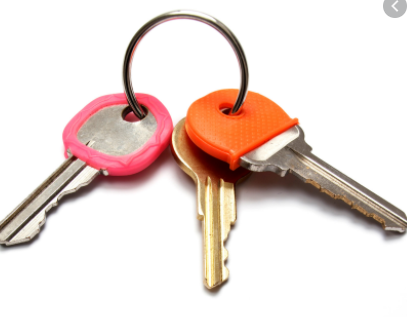 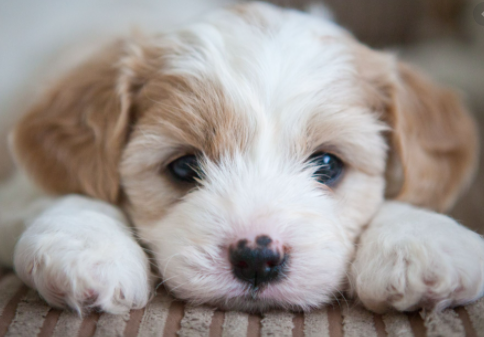 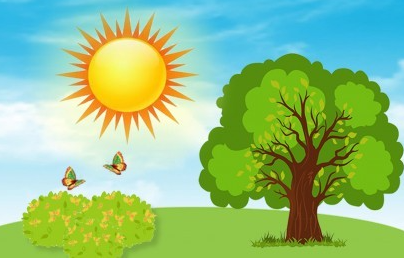 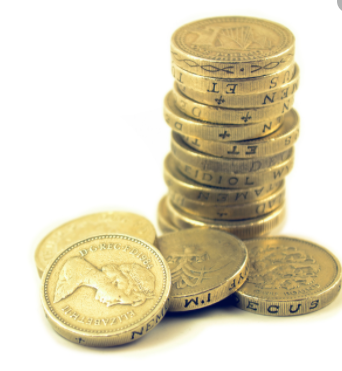 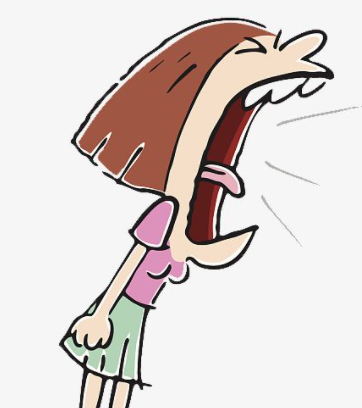 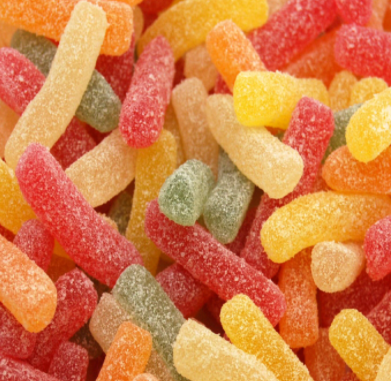 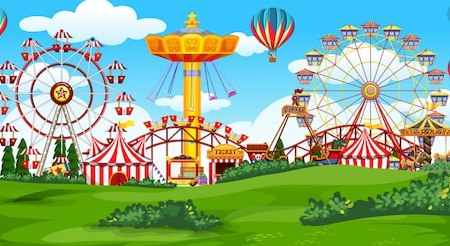 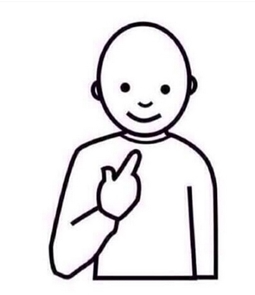 Is the key near the puppy?
Can the donkey eat the honey on a sunny day?
Friday
Fun phonicsFriday
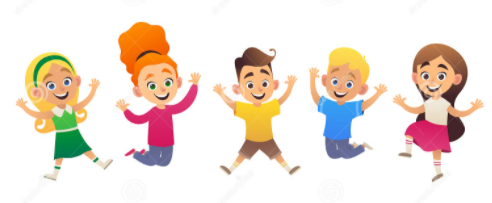